Chào mừng các em đến với 
tiết Tự nhiên xã hội
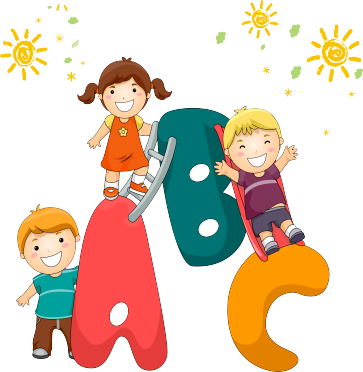 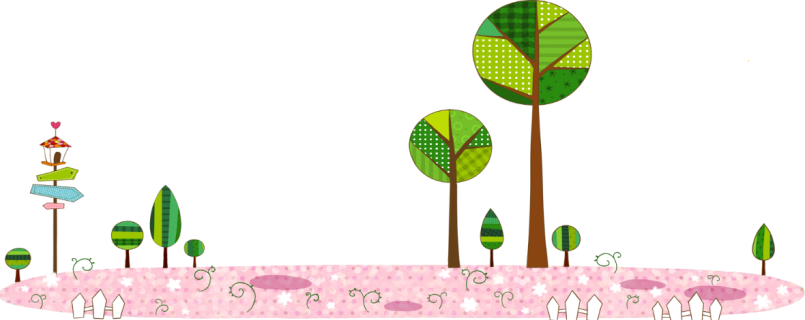 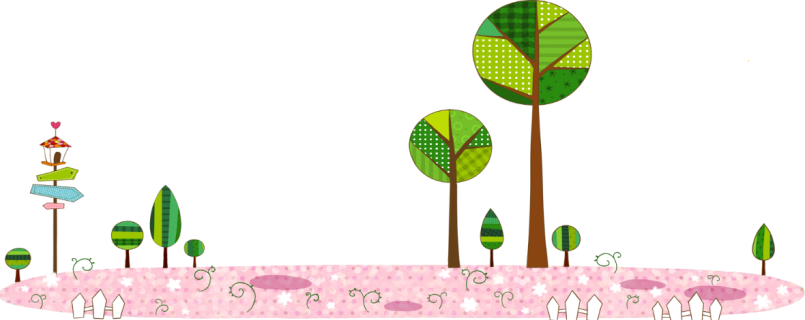 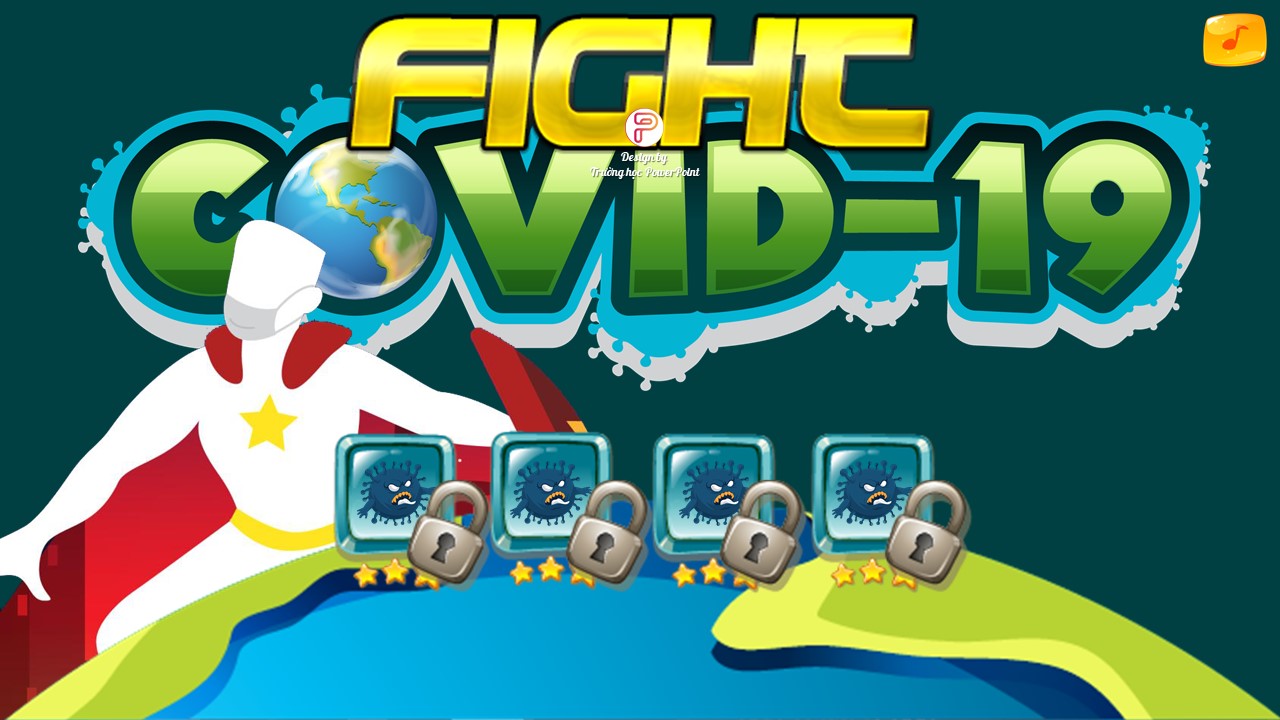 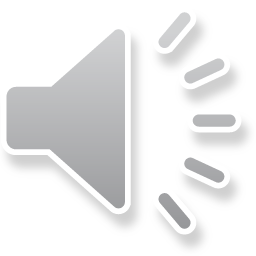 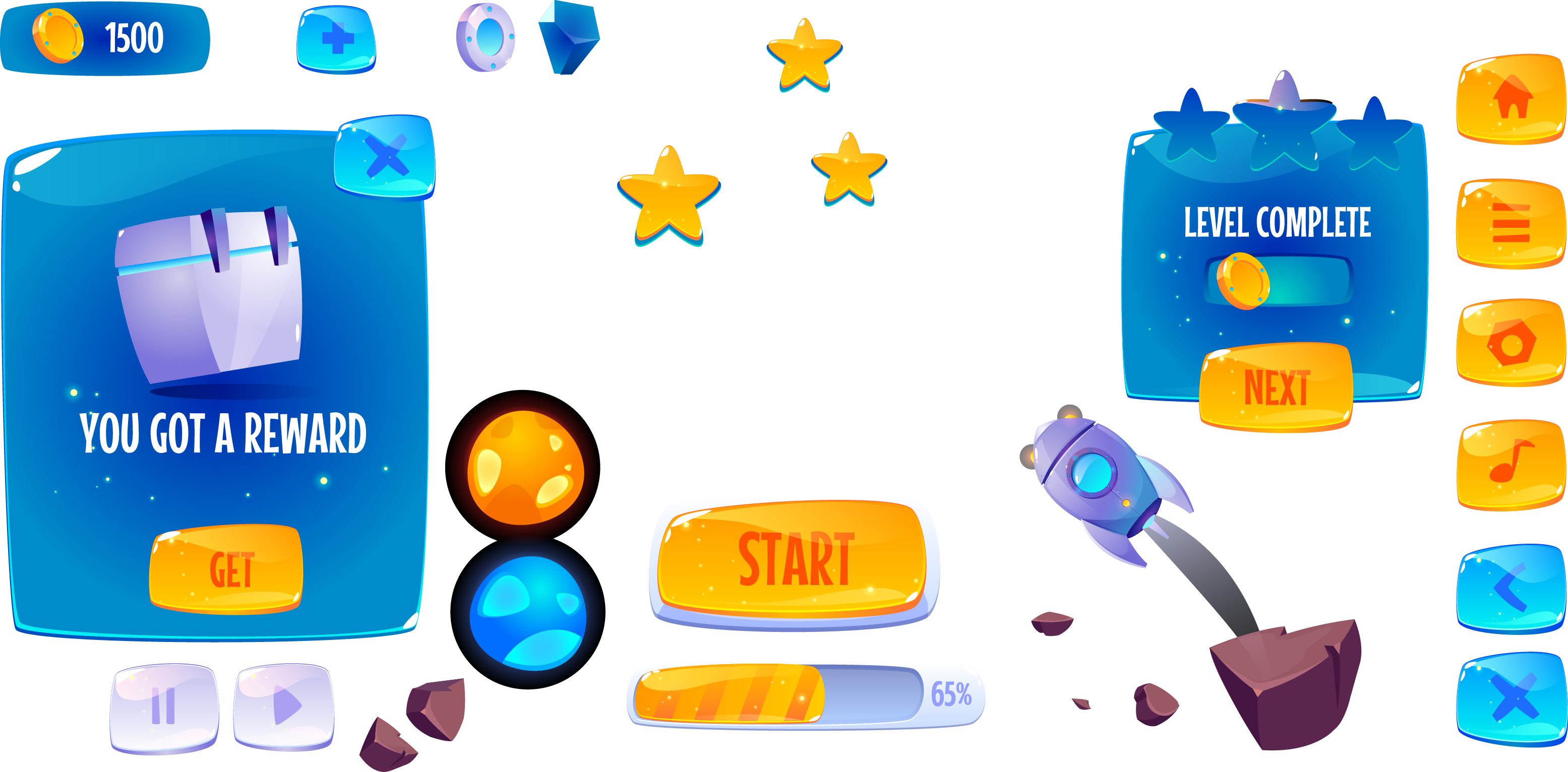 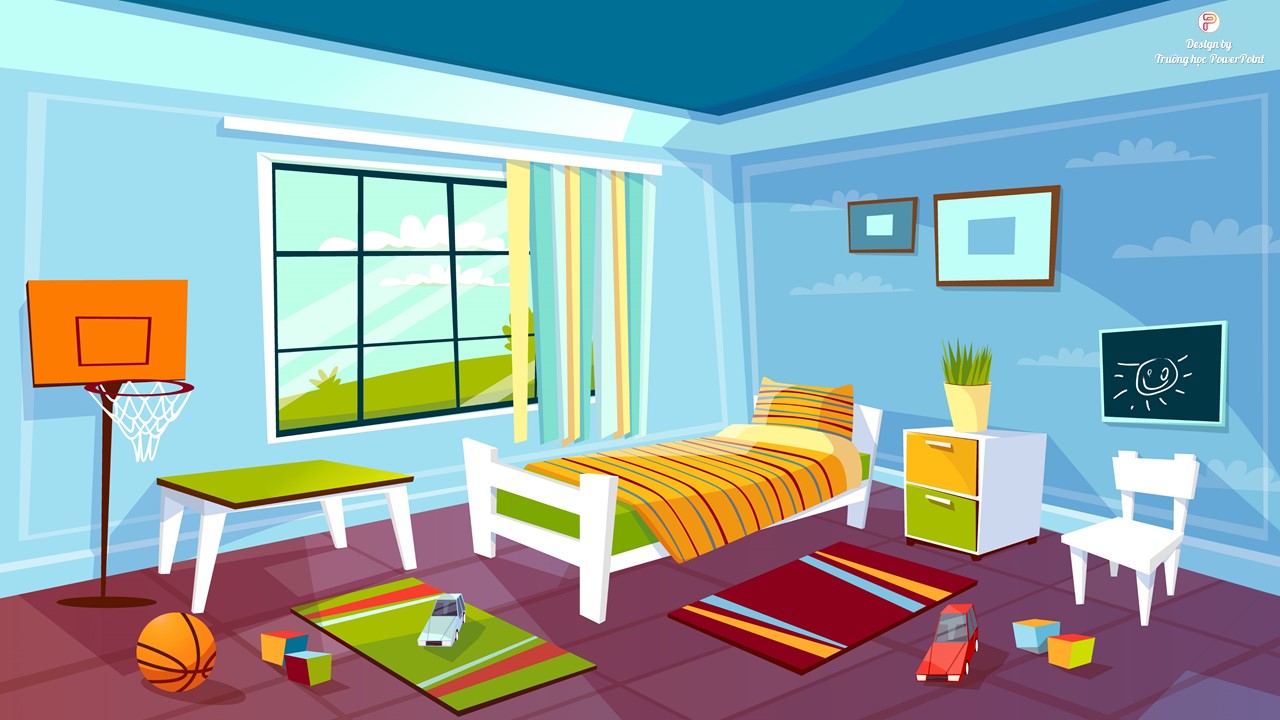 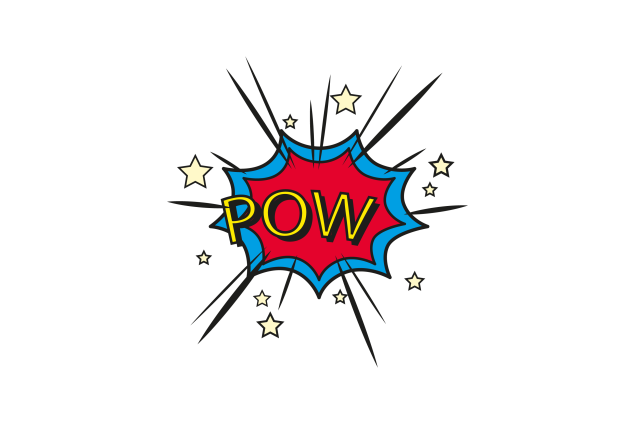 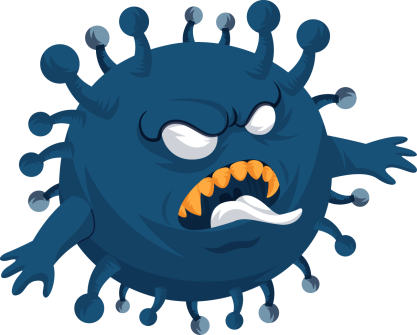 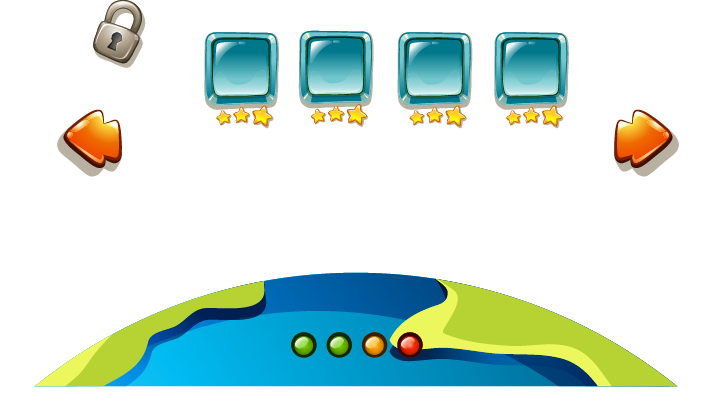 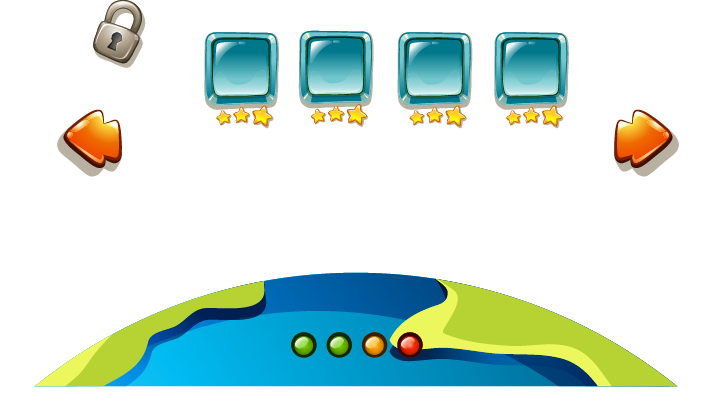 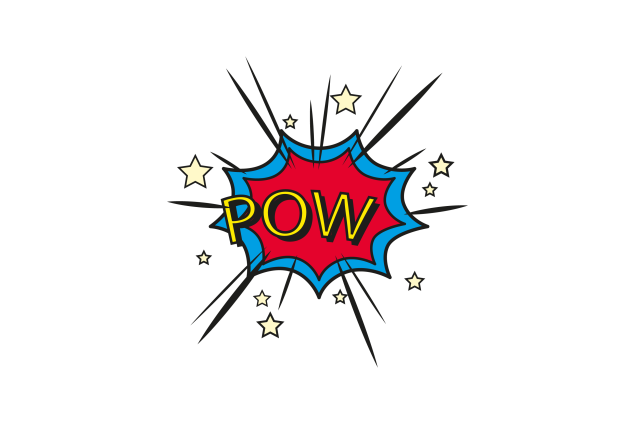 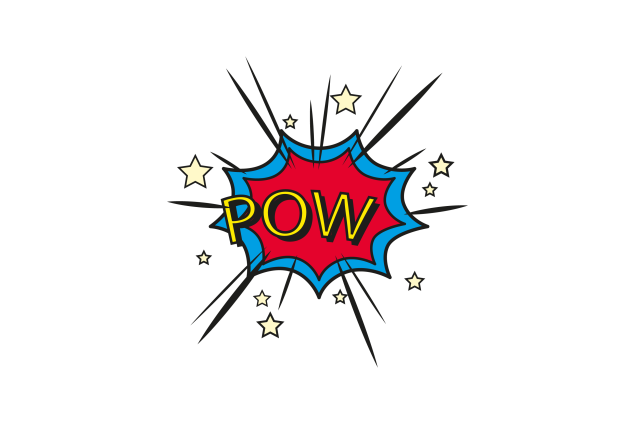 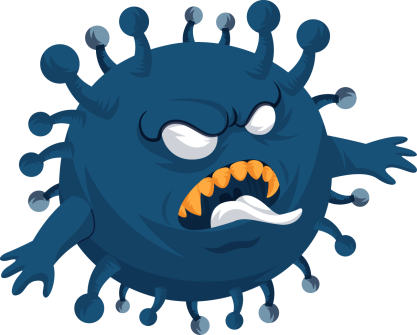 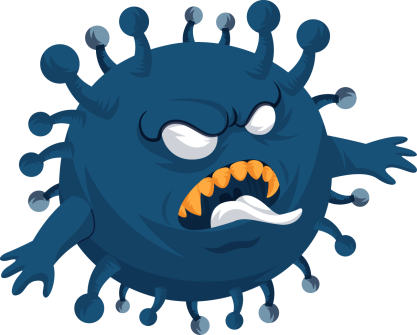 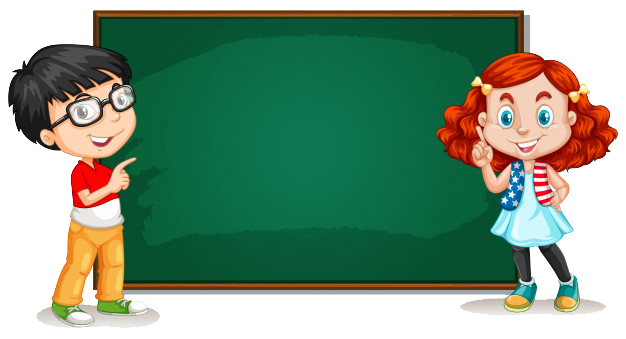 Câu 1: Nhà sạch thì mát, bát sạch ngon....
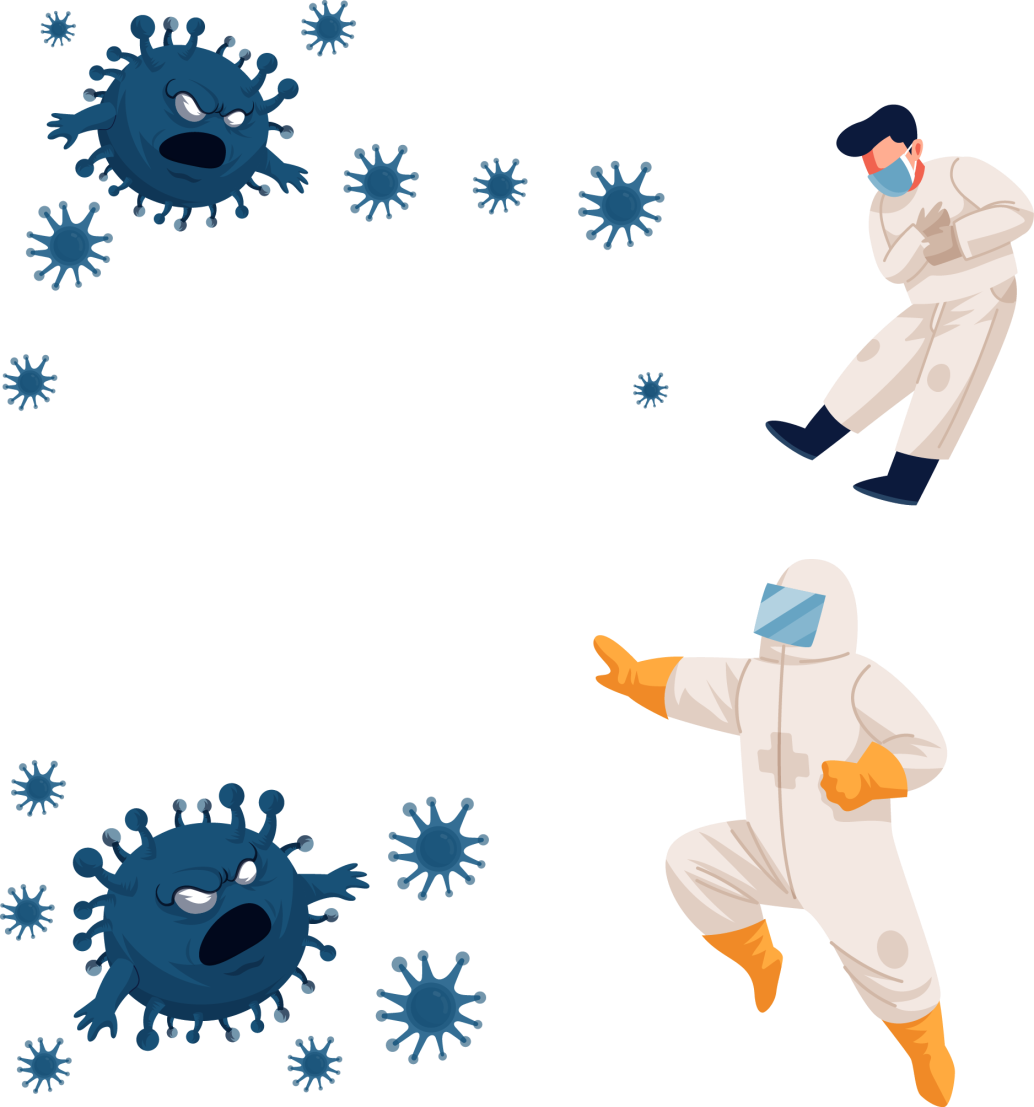 ngon
ăn
cháo
cơm
500
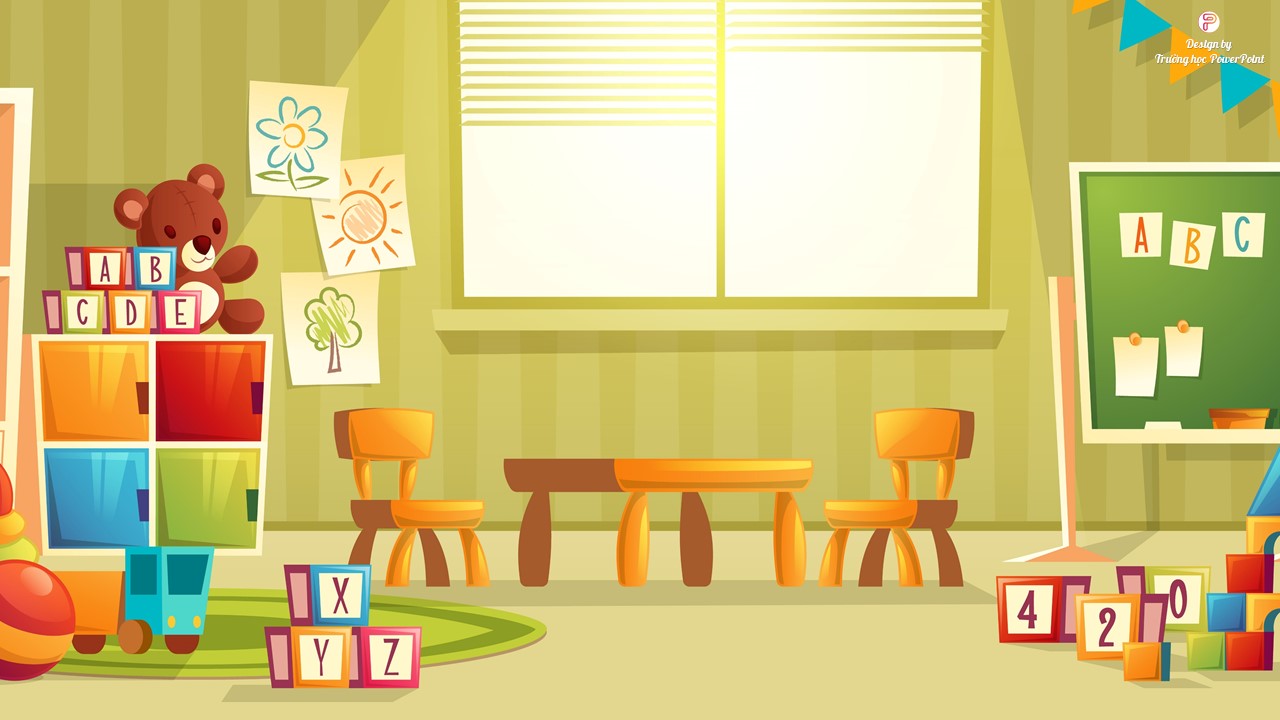 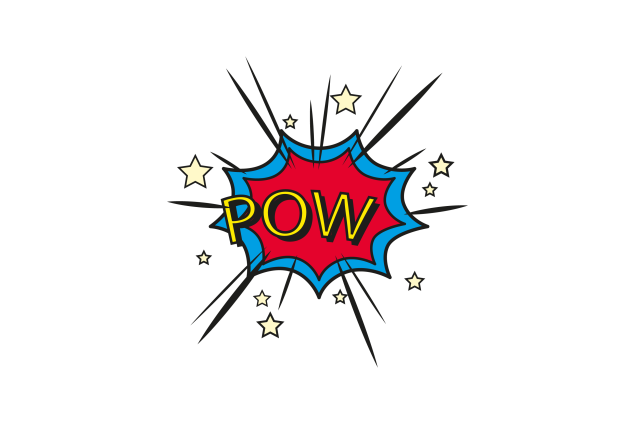 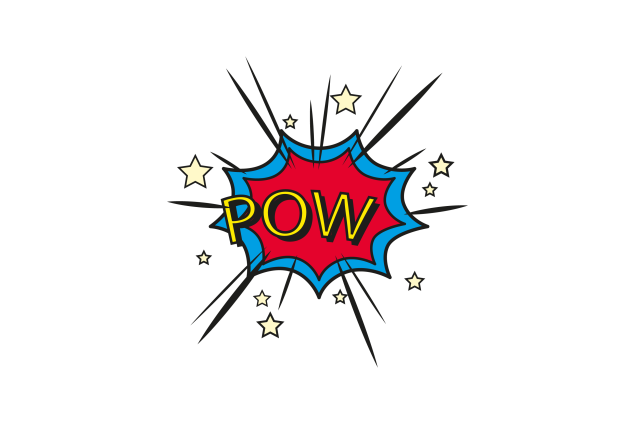 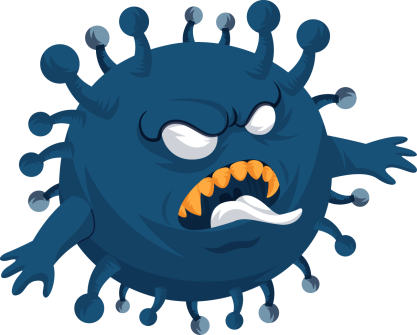 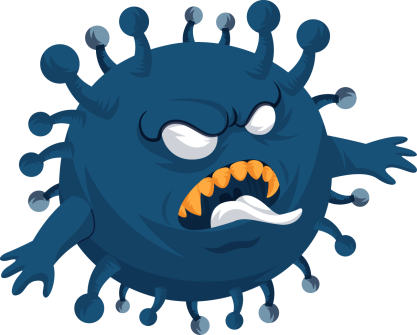 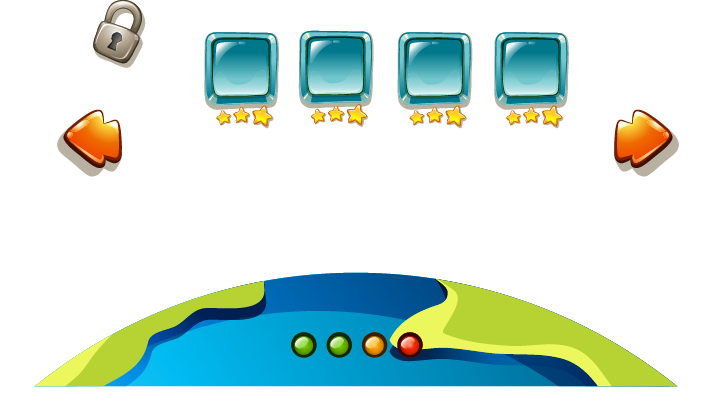 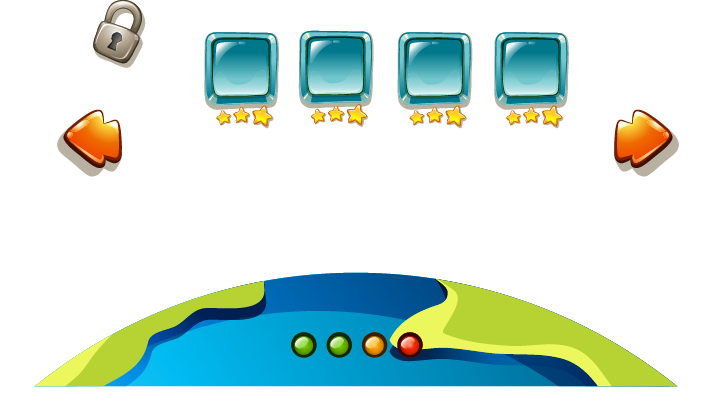 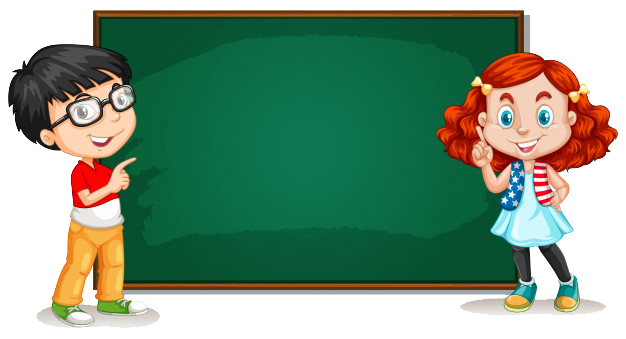 Câu 2: Nên rửa tay bằng xà phòng trong bao lâu?
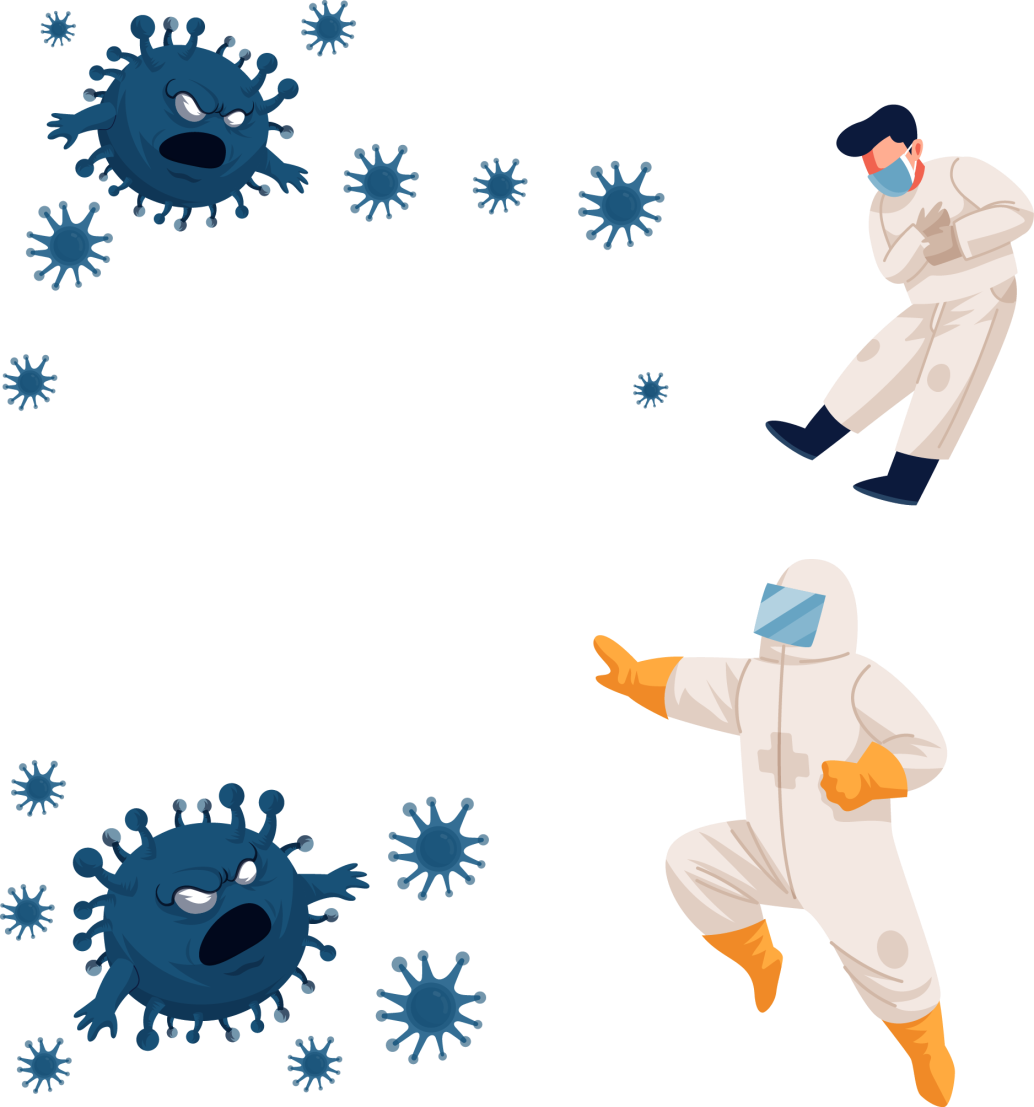 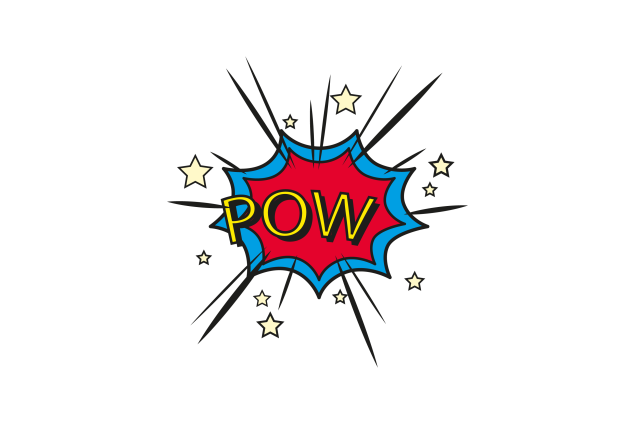 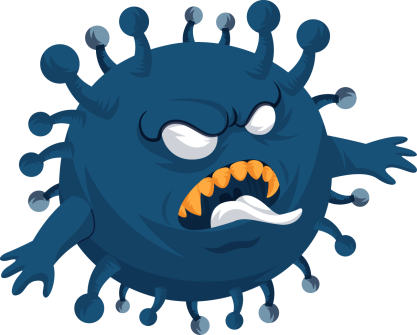 10 giây
20 giây
5 giây
30 giây
1000
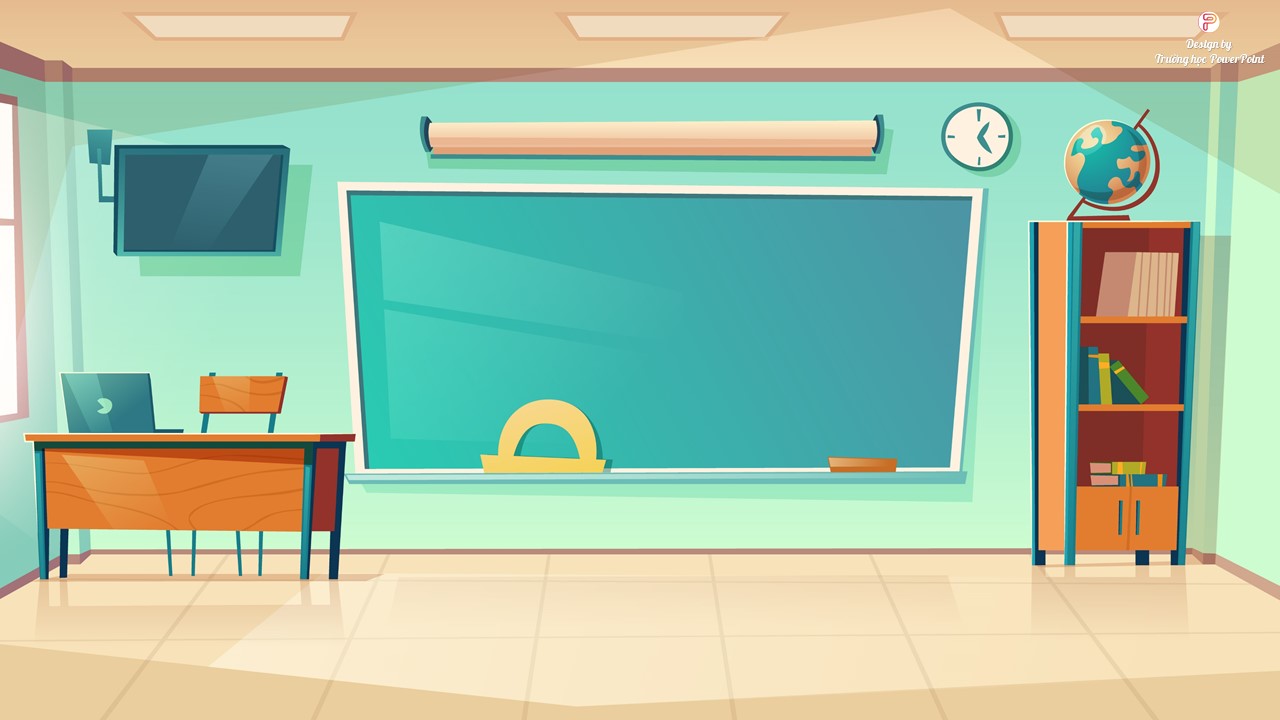 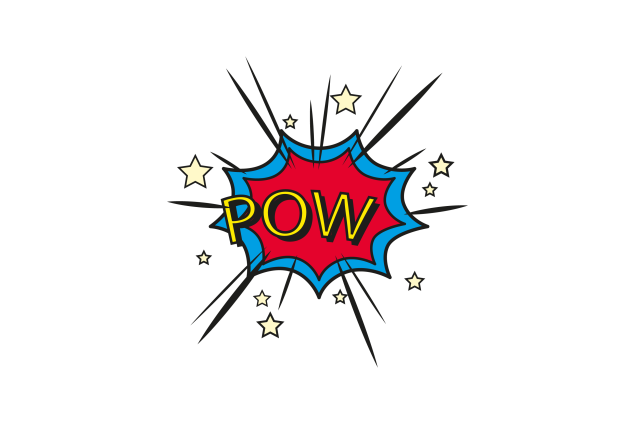 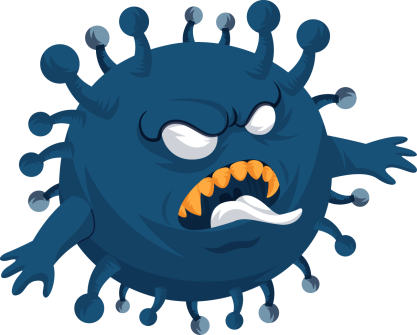 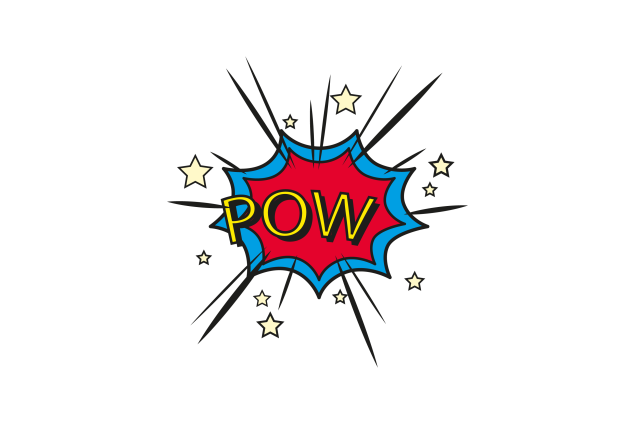 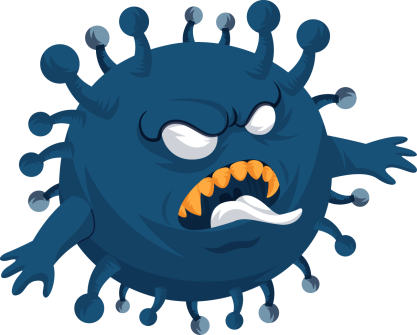 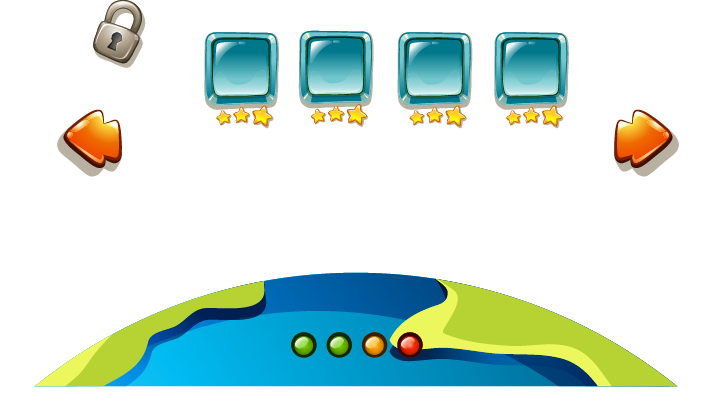 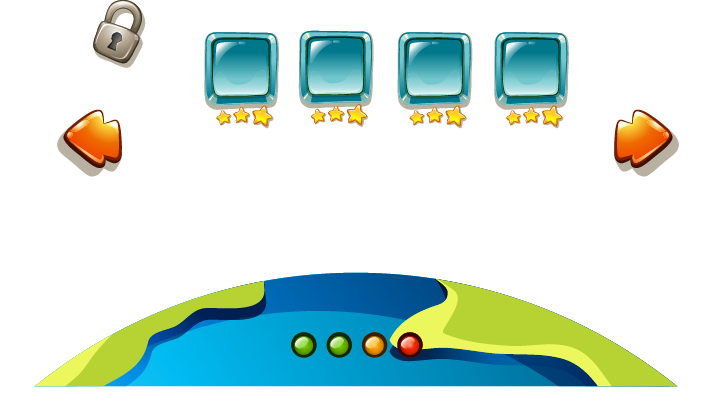 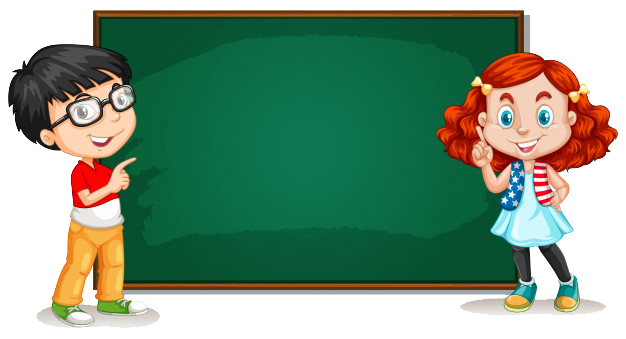 Câu 3: Việc làm nào sau đây để vệ sinh nhà ở
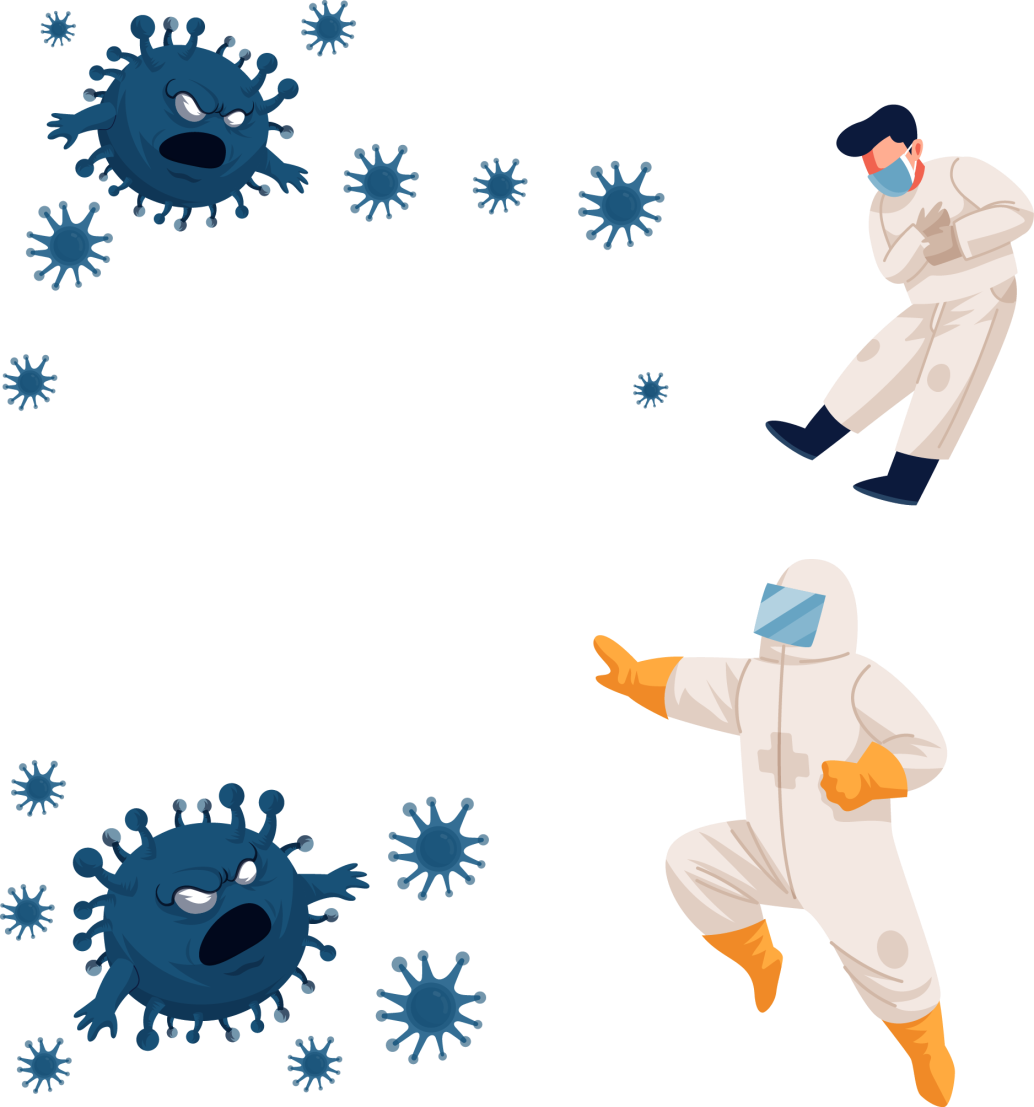 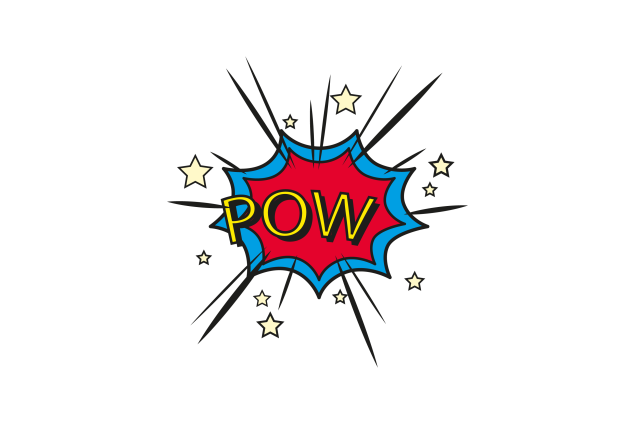 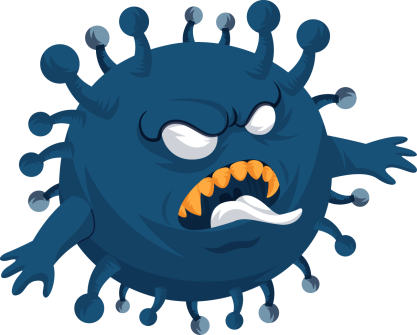 vứt rác
đổ nước ra nhà
Quét nhà
bày đồ ăn bừa bãi
1500
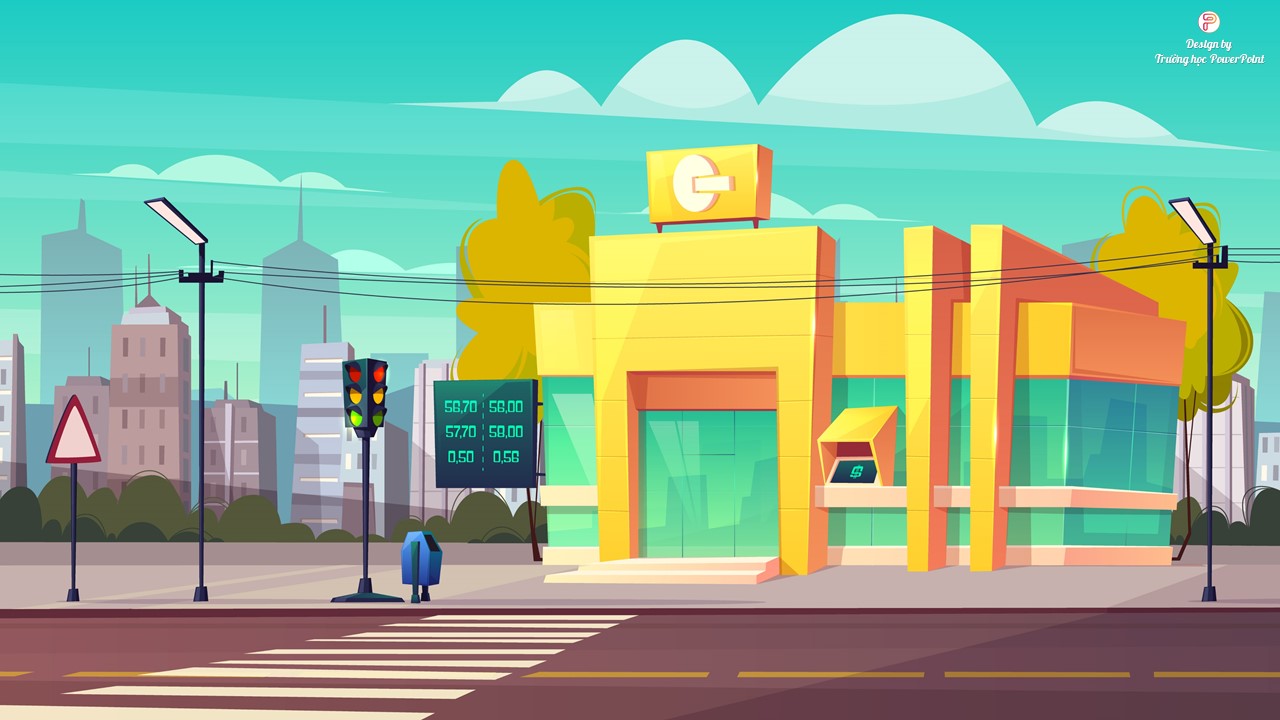 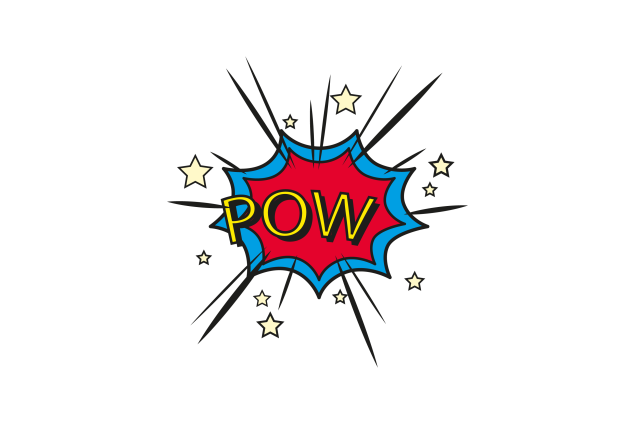 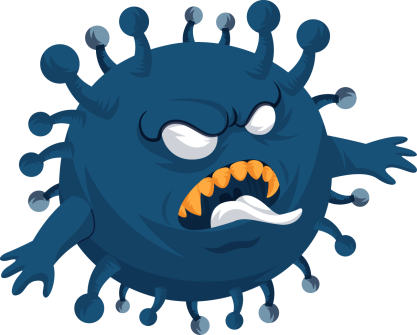 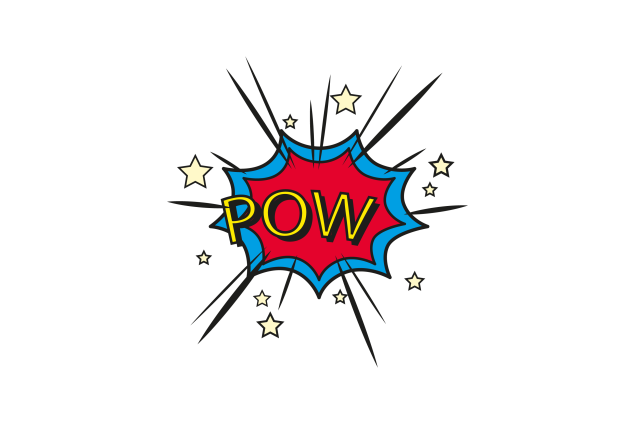 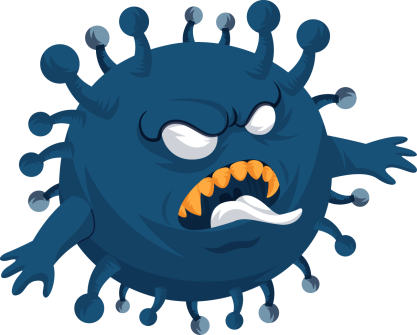 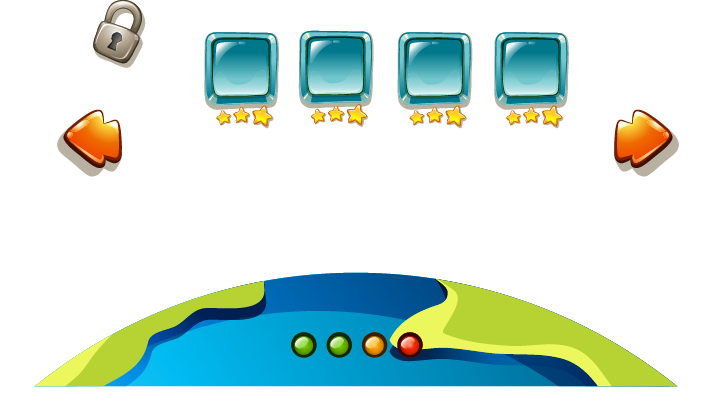 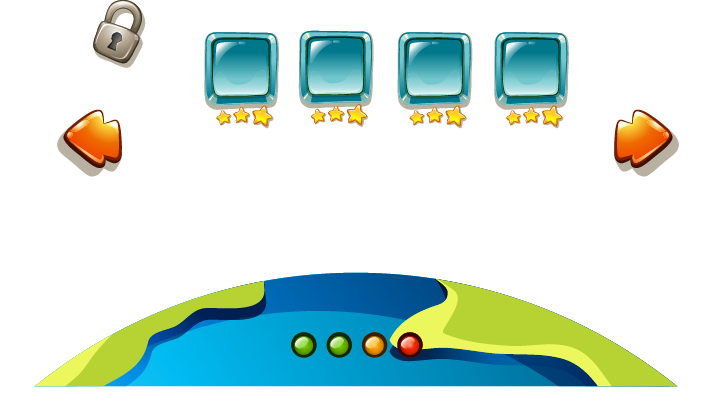 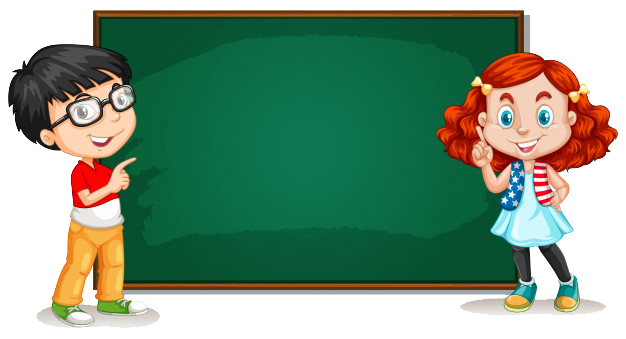 Câu 1: Dịch Covid-19 bắt nguồn từ nước nào?
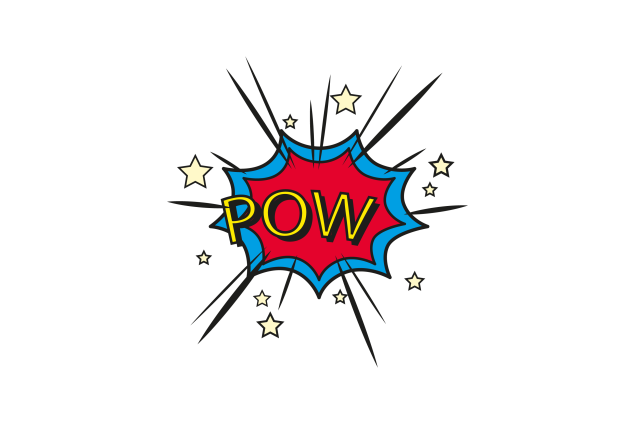 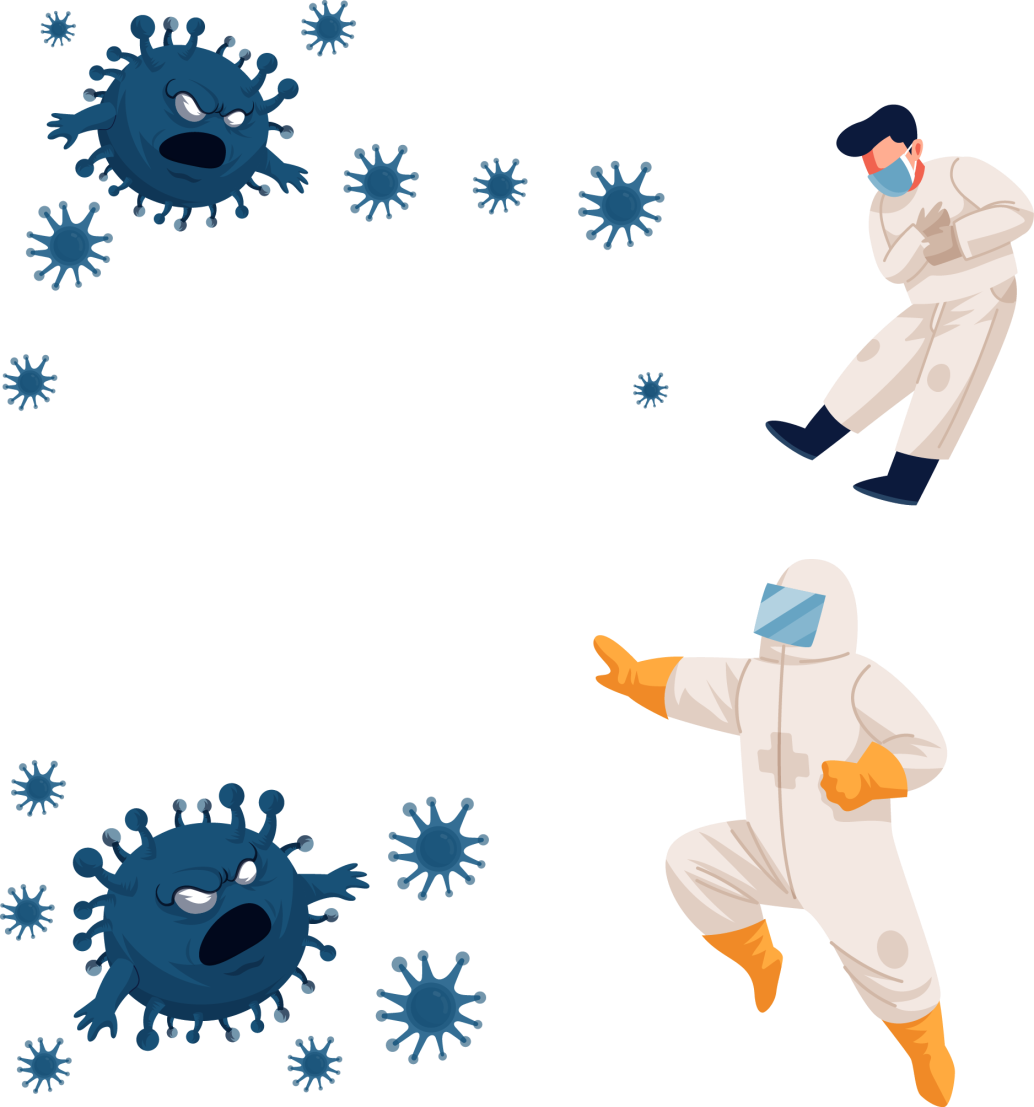 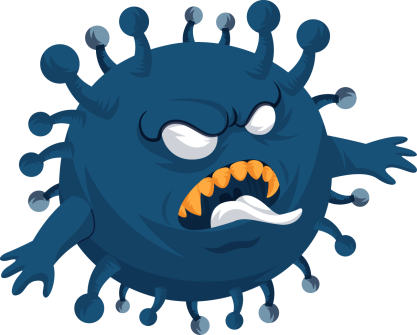 Ấn độ
Trung Quốc
Hàn Quốc
Mỹ
2000
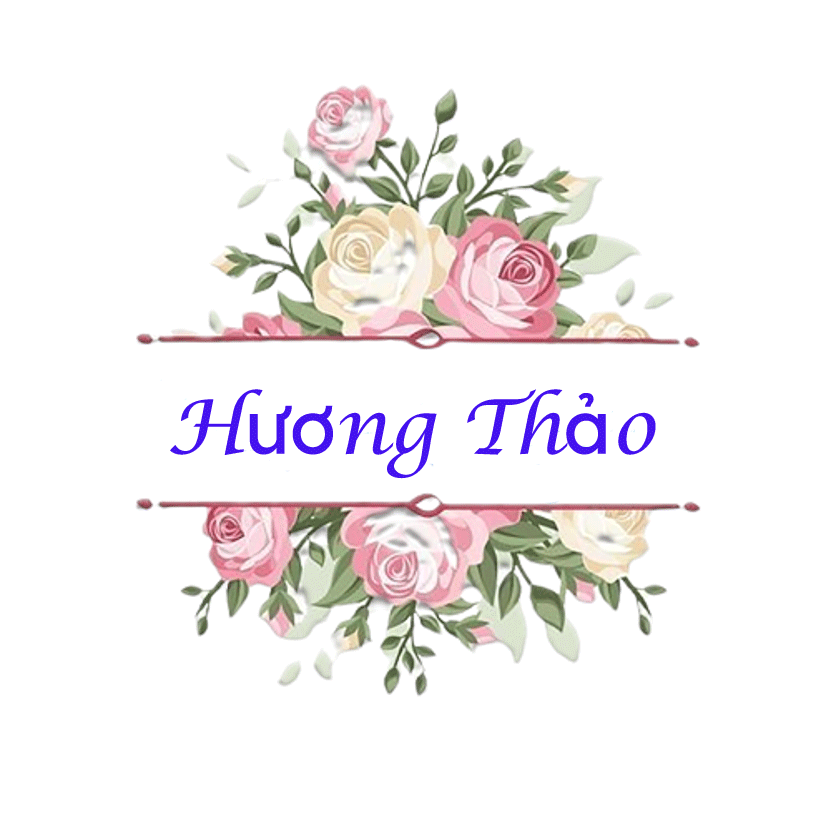 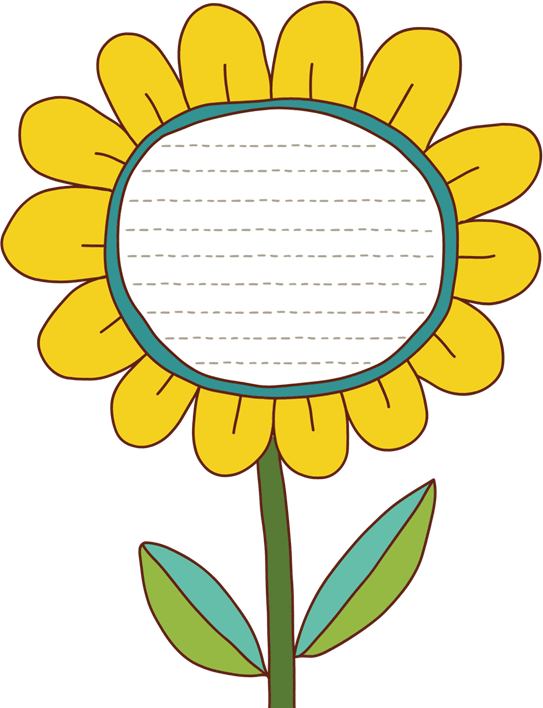 Chủ đề 1: Gia đình
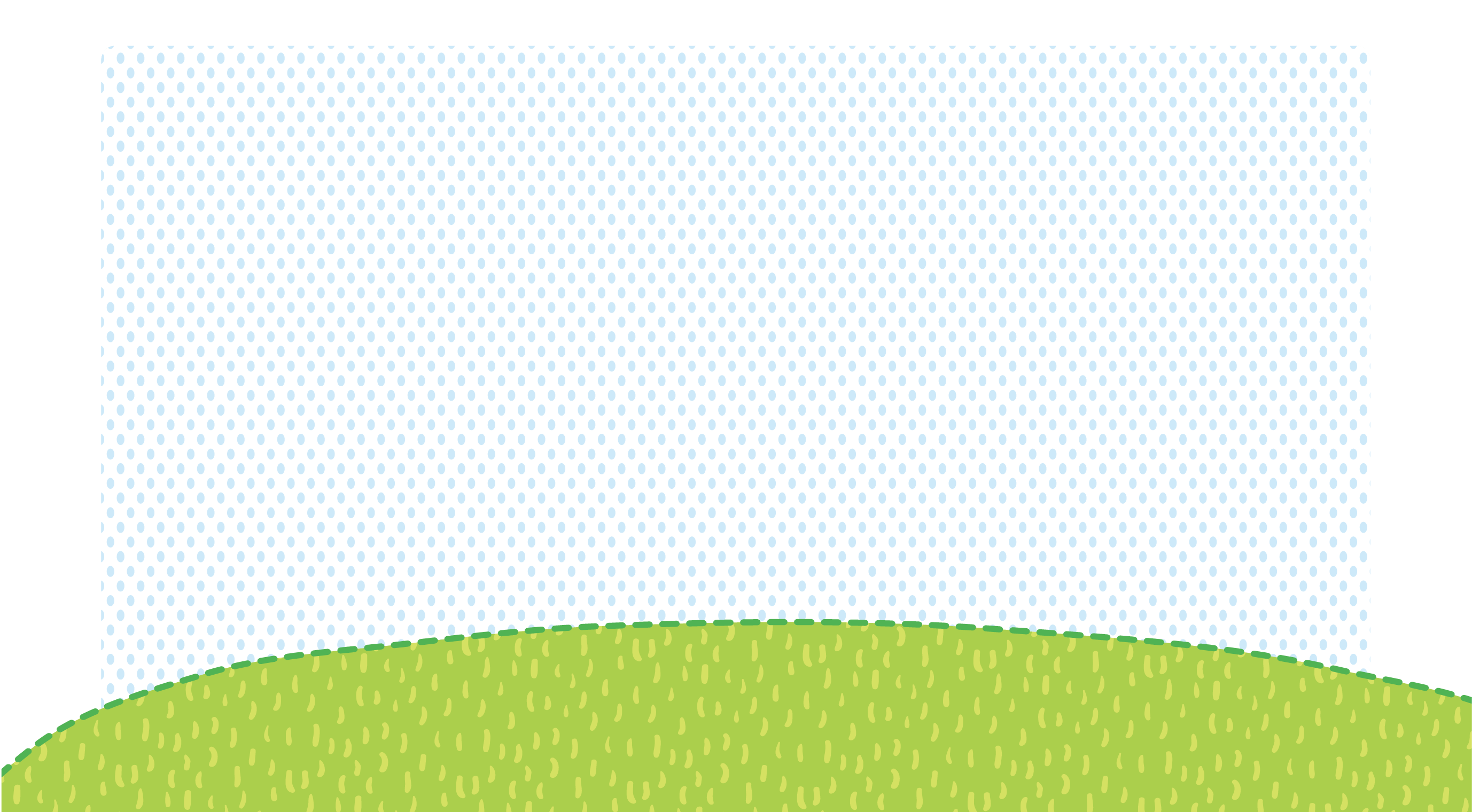 Bài 5: Ôn tập chủ đề về gia đình
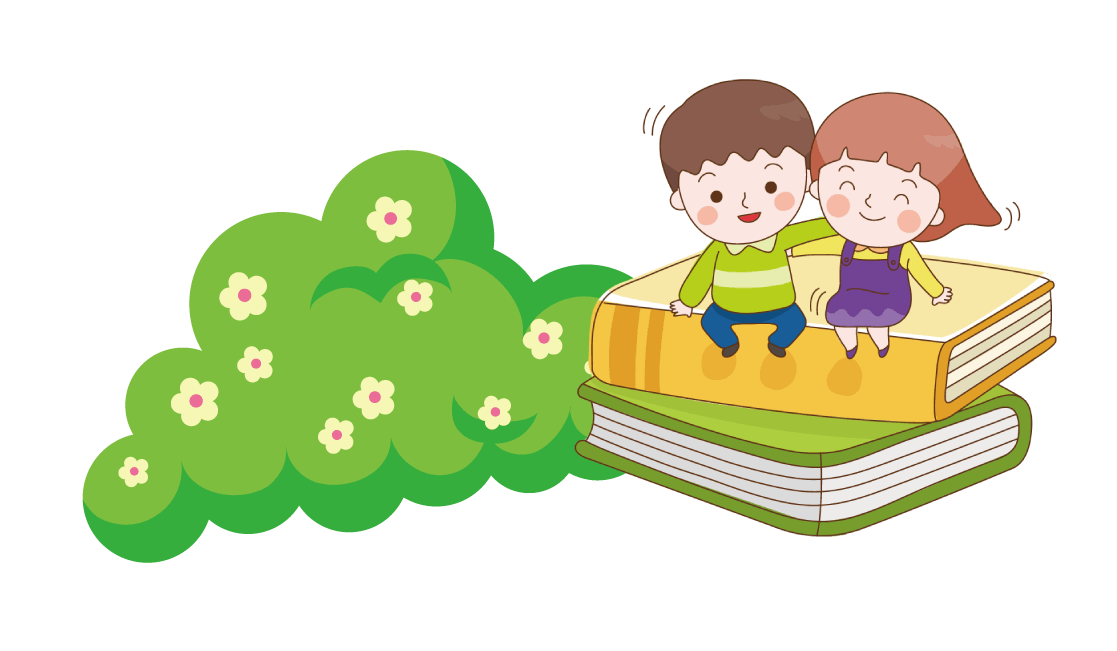 [Speaker Notes: Bài giảng thiết kế bởi: Hương Thảo - tranthao121004@gmail.com]
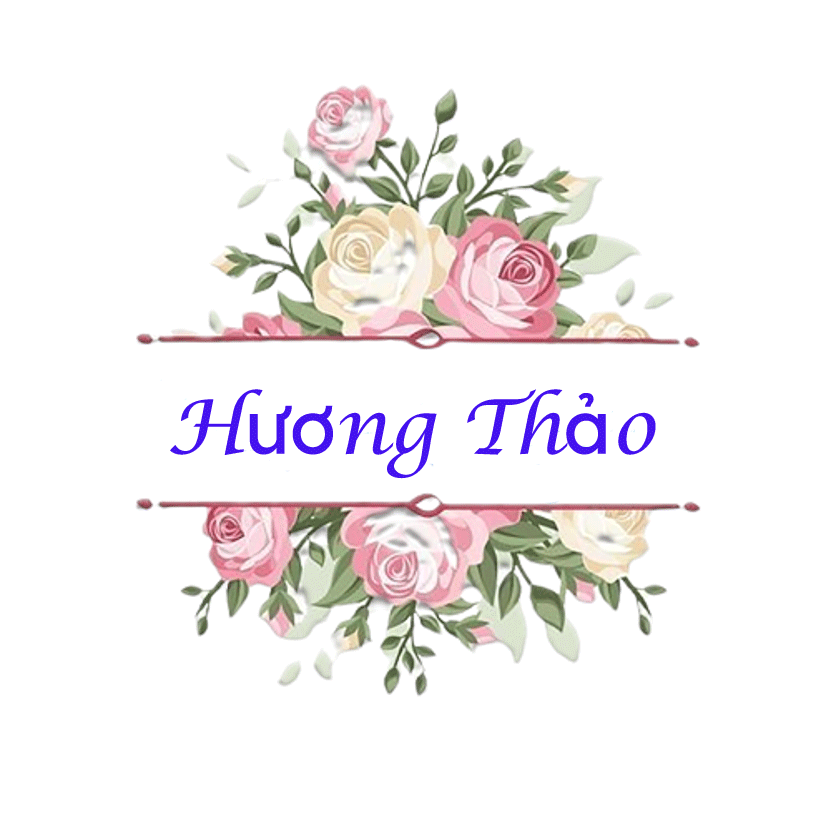 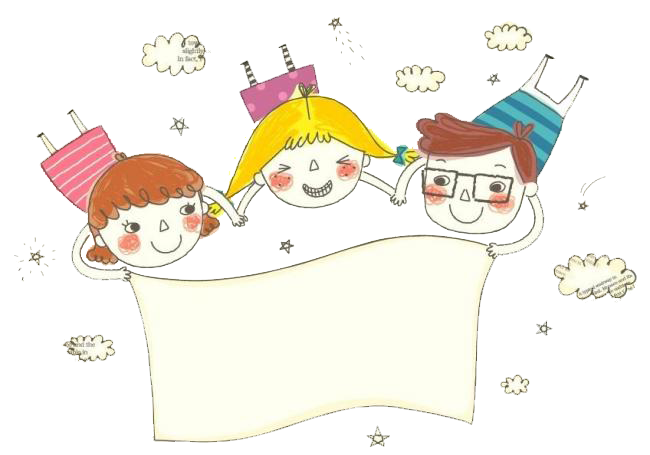 Tiết 1
[Speaker Notes: Bài giảng thiết kế bởi: Hương Thảo - tranthao121004@gmail.com]
Hoạt động mở đầu
[Speaker Notes: Bài giảng thiết kế bởi: Hương Thảo - tranthao121004@gmail.com]
Em thường làm gì vào ngày sinh nhật của ông bà, bố mẹ, anh chị?
Em thường làm gì để ông bà, bố mẹ vui?
[Speaker Notes: Bài giảng thiết kế bởi: Hương Thảo - tranthao121004@gmail.com]
Hoạt động thực hành
1. Cùng hoàn thành sơ đồ sau
Ăn chín, uống sôi
Chế biến thực phẩm nhiệt độ thích hợp
Các con
Giáo viên
Rửa bát
Kĩ sư
[Speaker Notes: Bài giảng thiết kế bởi: Hương Thảo - tranthao121004@gmail.com]
2. Kể tên những việc làm thể hiện sự quan tâm đến bà của gia đình Hoa
Viết thiệp sinh nhật cho bà
Tặng quà và chúc mừng sinh nhật bà
Chọn khăn tặng bà
[Speaker Notes: Bài giảng thiết kế bởi: Hương Thảo - tranthao121004@gmail.com]
3. Chơi trò chơi: Sắp xếp thức ăn, đồ uống, đồ dùng
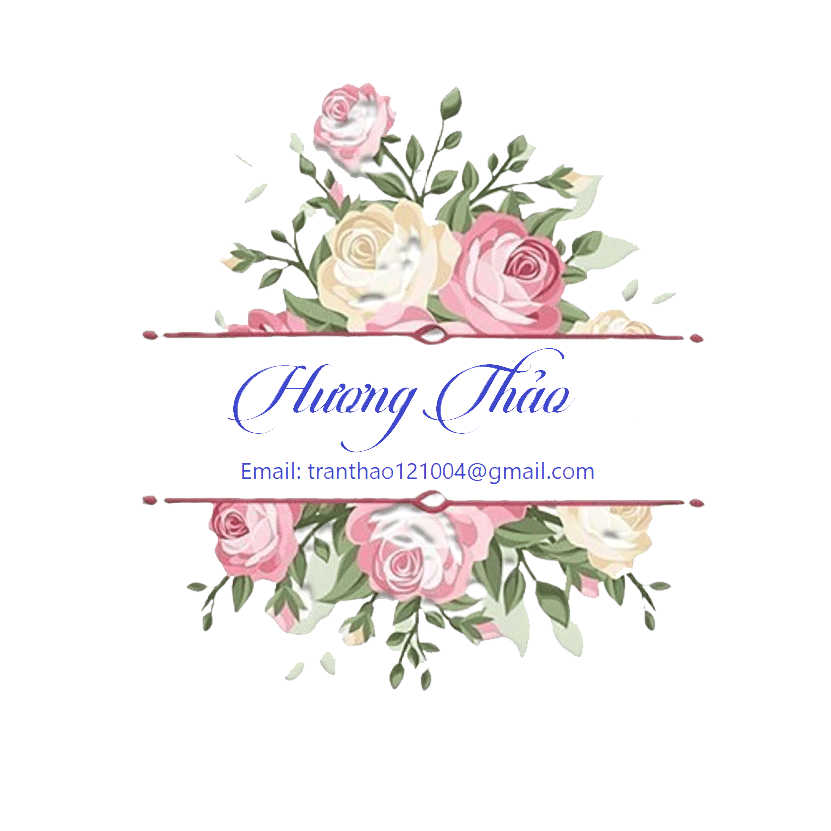 [Speaker Notes: Bài giảng thiết kế bởi: Hương Thảo - tranthao121004@gmail.com]
Hoạt động vận dụng
4. Chia sẻ với bạn về lợi ích của nghề nghiệp mà em yêu thích
Em ước sau này làm nghề gì?
Tại sao em thích công việc đó?
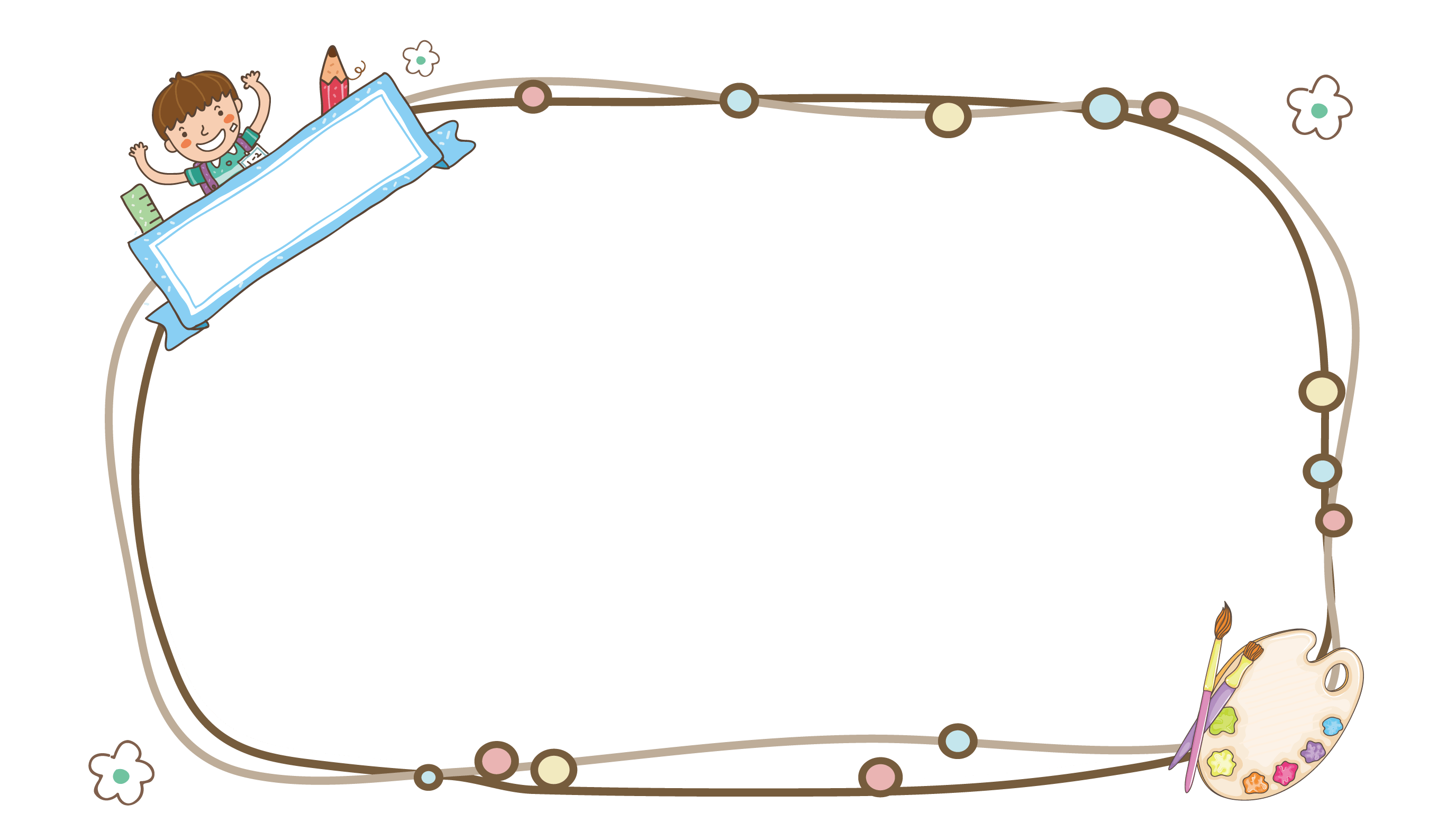 Tổng kết:
Em thích nhất nội dung nào trong chủ đề Gia đình? Vì sao em thích nội dung đó?
[Speaker Notes: Bài giảng thiết kế bởi: Hương Thảo - tranthao121004@gmail.com]
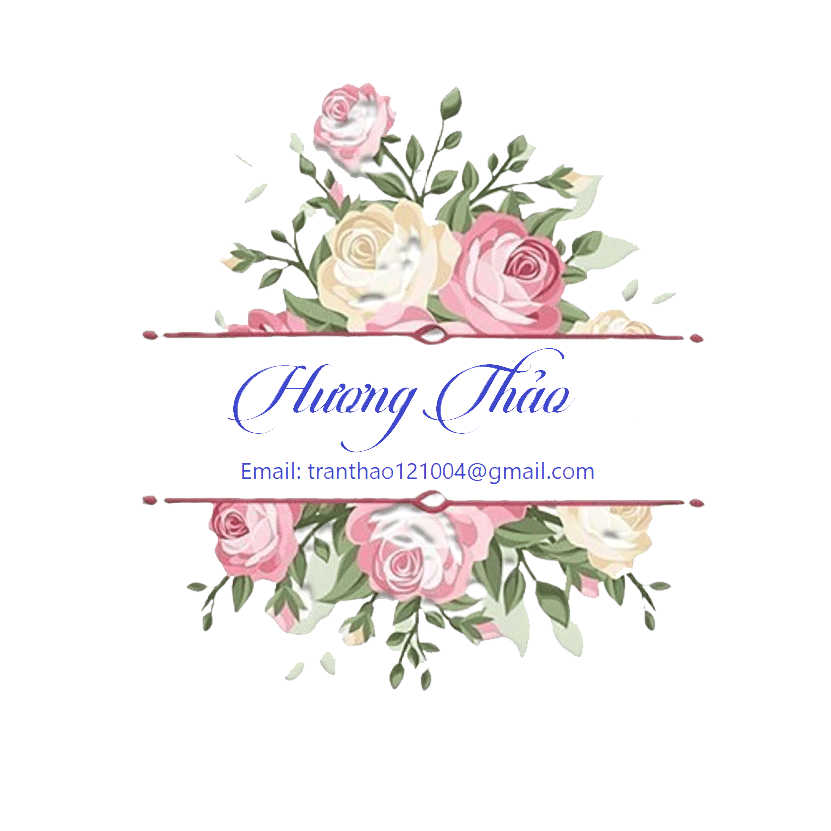 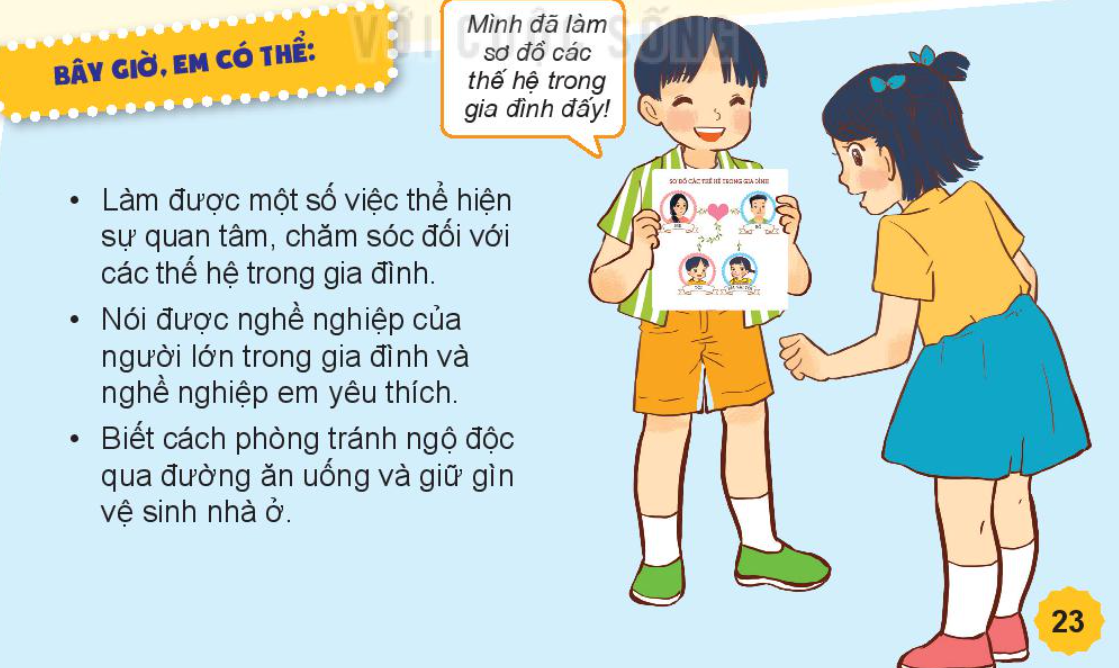 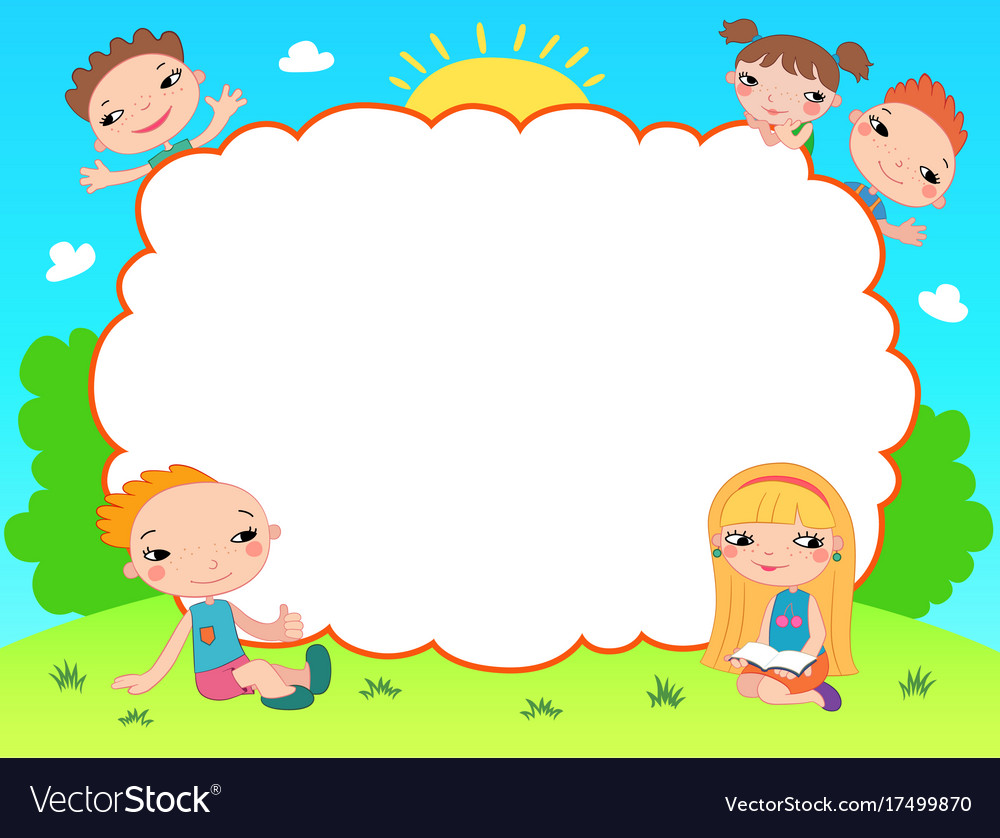 Bài tập về nhà
Sưu tầm tranh ảnh về gia đình, về an toàn vệ sinh thực phẩm, về nghề nghiệp yêu thích
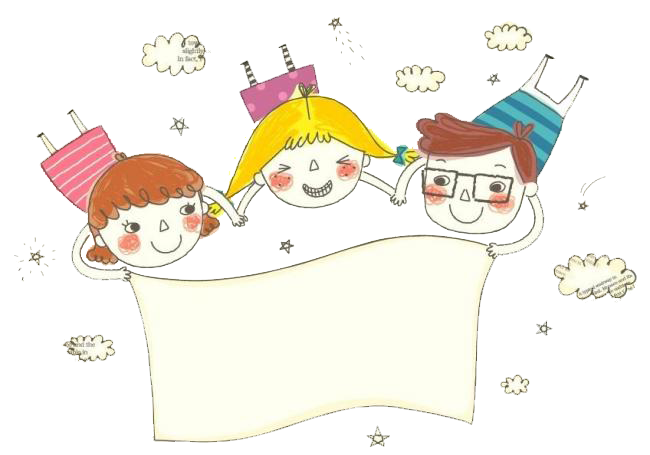 Chúc các em học tốt
[Speaker Notes: Bài giảng thiết kế bởi: Hương Thảo - tranthao121004@gmail.com]